Coordinate systems on the ellipsoid
Lecture 02
Coordinate systems on the ellipsoid
Rectangular coordinates vs spherical coordinates.
Geodetic coordinates (φ, λ, h) and (x,y,z)
Definition. a point on the ellipsoid; a point above ellipsoid
Reduced latitude for a point on the reference ellipsoid
definition. Relations among 3 types of latitudes
from reduced latitude to (x,y,z)
Transformation from (x, y, z) to (φ, λ, h)
a point on the ellipsoid. a point above the ellipsoid
Differential formulas between (x, y, z) to (φ, λ, h)
Topocentric coordinates
Changes among (x,y,z), geodetic and topocentric coordinates
Rectangular vs spherical coordinates
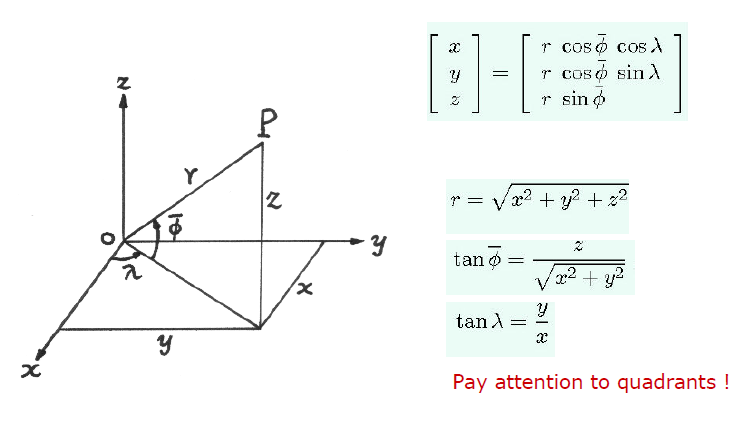 A spherical earth
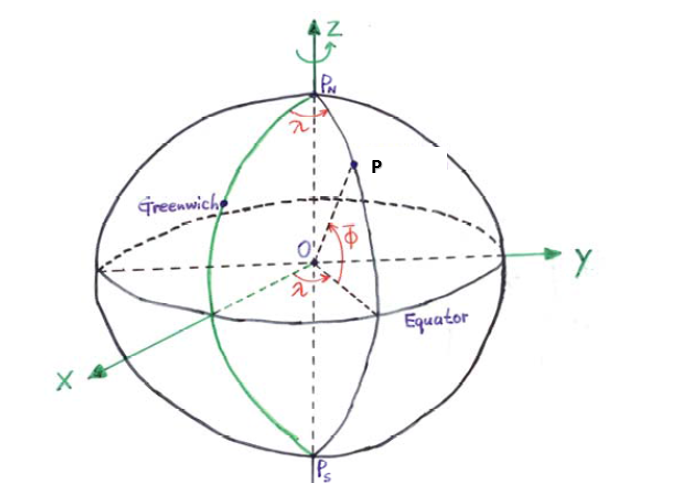 From ellipse to ellipsoid of revolution
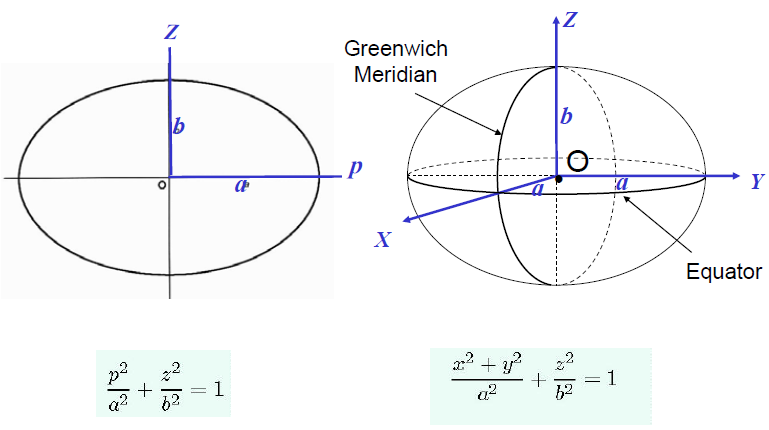 Geometry of an ellipsoid of revolution
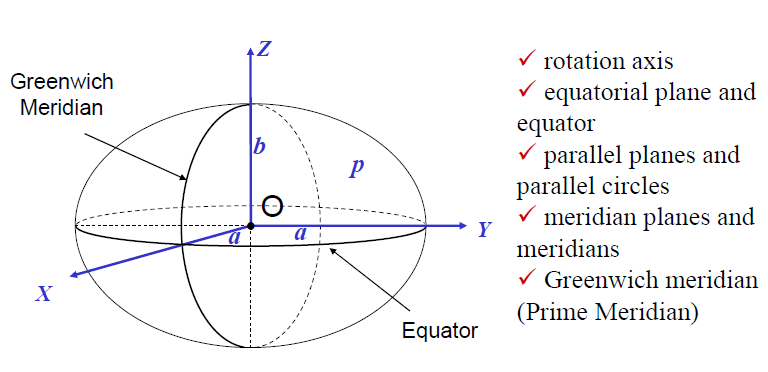 Definition of Geodetic Coordinates
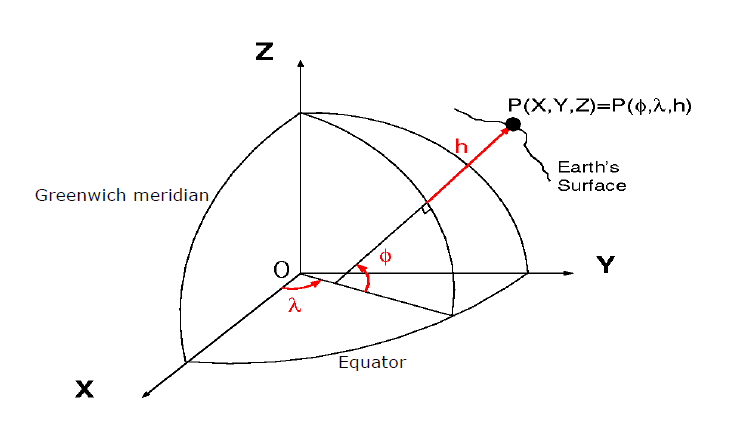 Definition of Longitude, λ
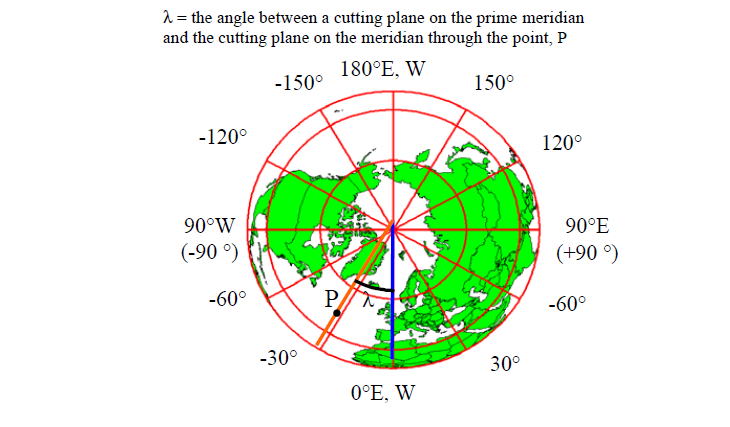 Relation between x, y and p, λ
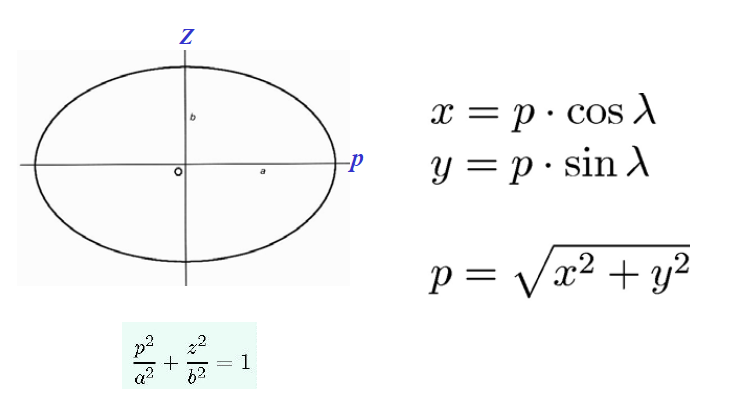 Meridian ellipse and latitude
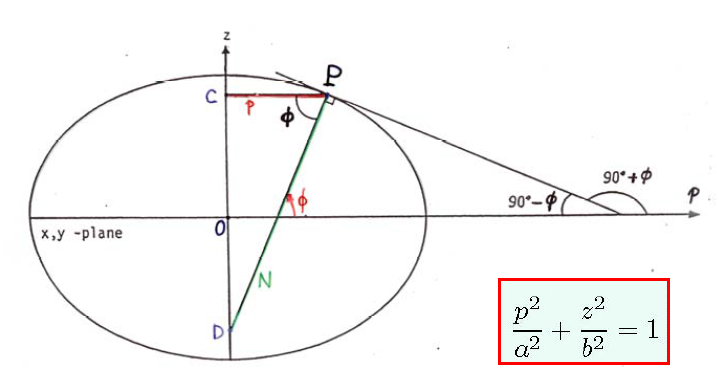 Point P on the reference ellipsoid
Point P above the reference ellipsoid
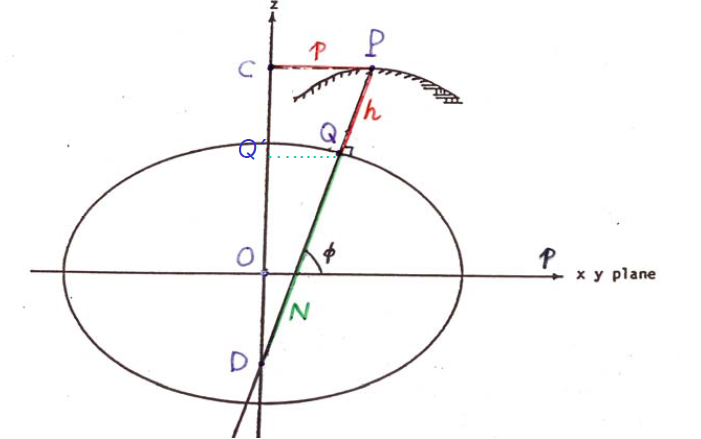 Point P above the reference ellipsoid
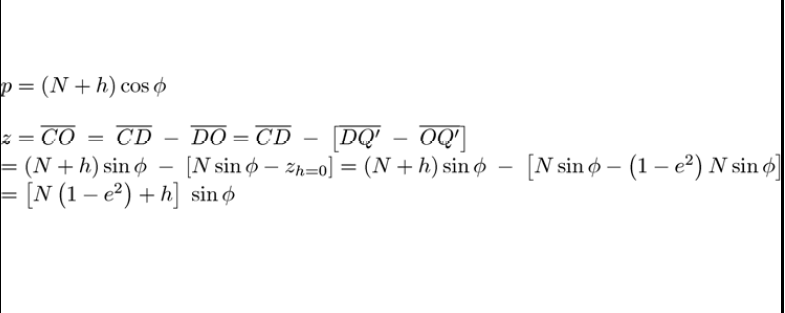 From geodetic to Cartesian coordinates
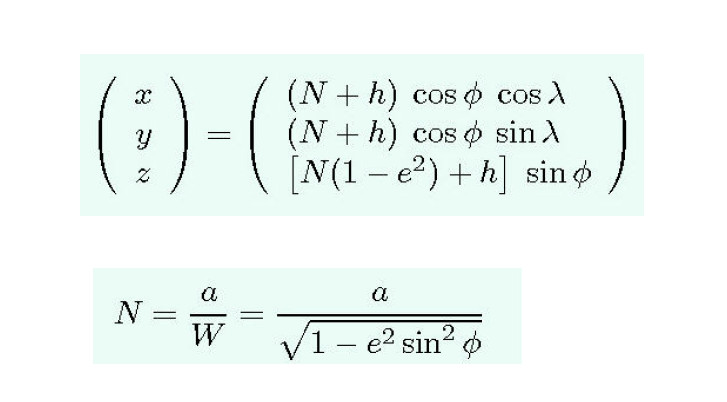 Transformation from Cartesiancoordinates to geodetic coordinates
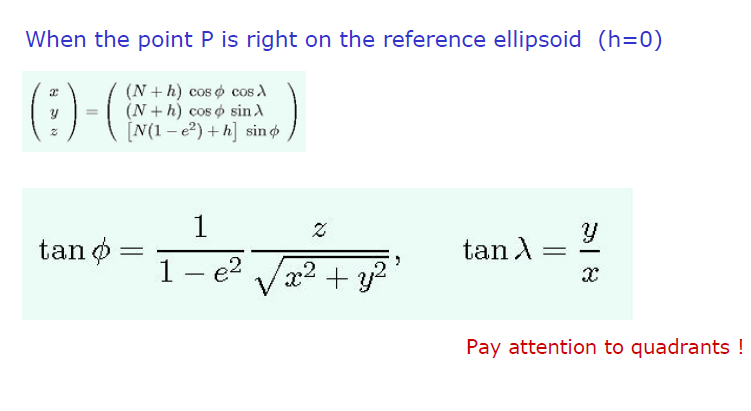 Transformation from Cartesiancoordinates to geodetic coordinates
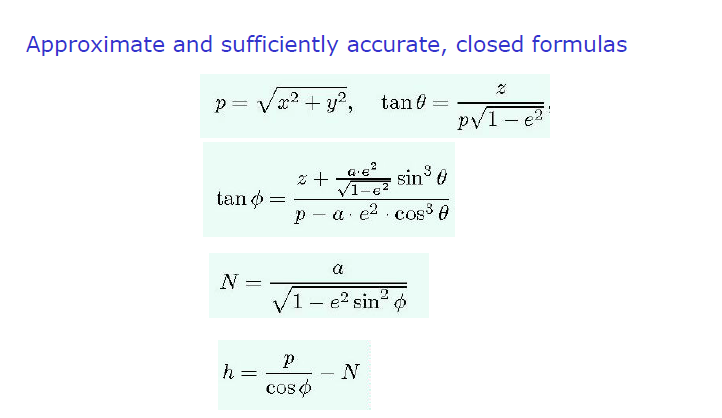 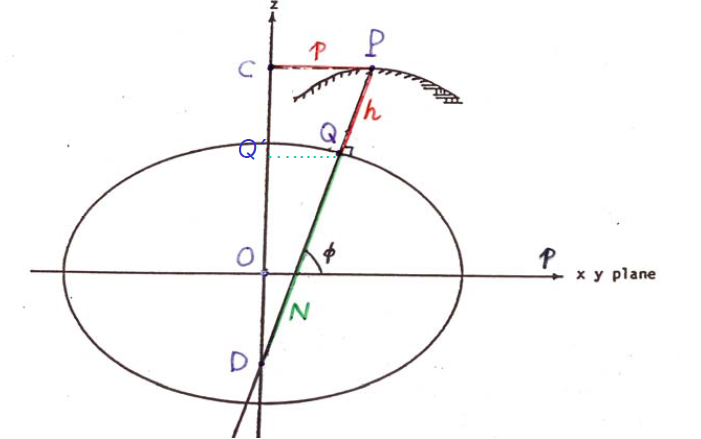 Transformation from Cartesiancoordinates to geodetic coordinates
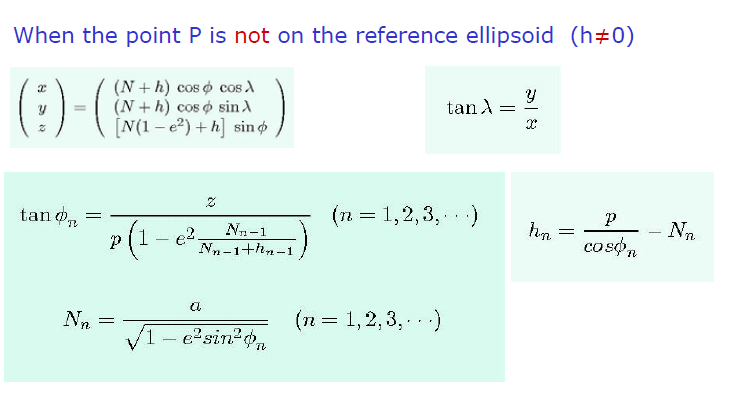 Transformation from Cartesiancoordinates to geodetic coordinates
When the point P is not on the reference ellipsoid (h≠0)
Iterative computation of latitude and height:
n=0 : assume h0 = 0,
n=1 : → φ1 → N1 → h1
n=2 : → φ2 → N2 → h2
n=3 : → φ3 → N3 → h3
………………………………………….
n-1 : → φn-1 → Nn-1 → hn-1
n : → φn → Nn → hn
Helmert’s differential formulas
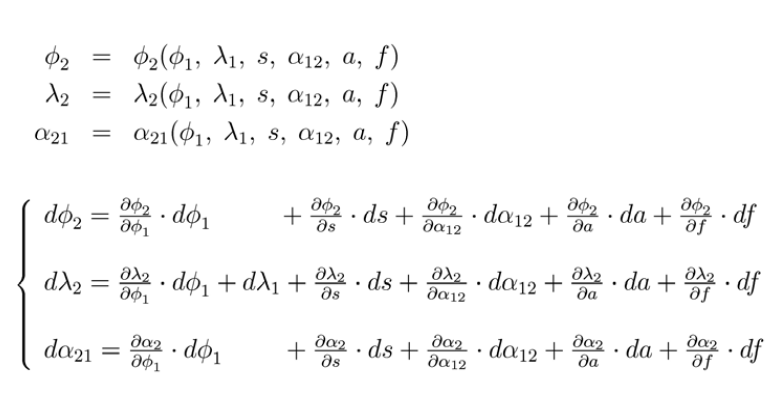 Helmert’s differential formulas
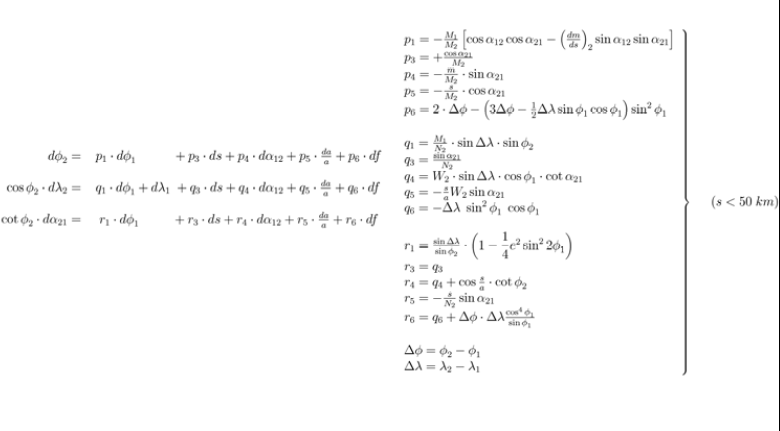 Inverse formulas
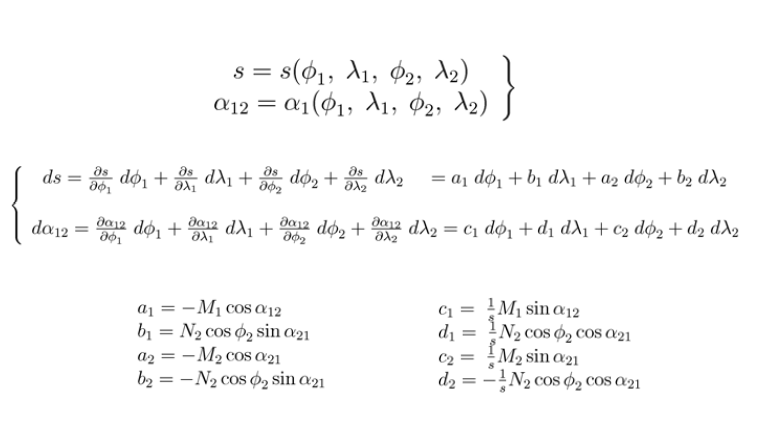 Geodetic versus Cartesian coordinates
Geodetic versus Cartesian coordinates
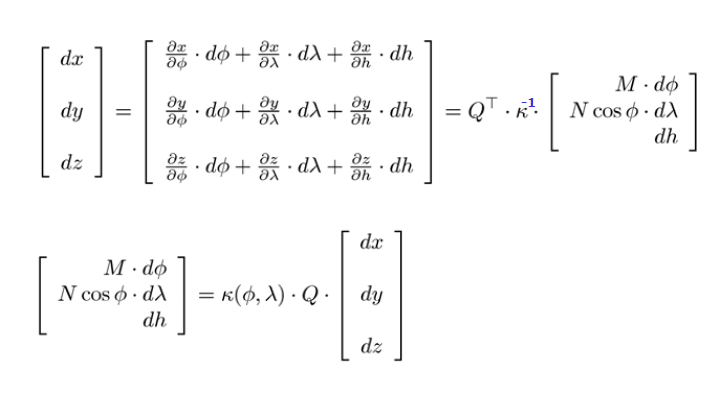 3 types of latitude on the ellipsoid
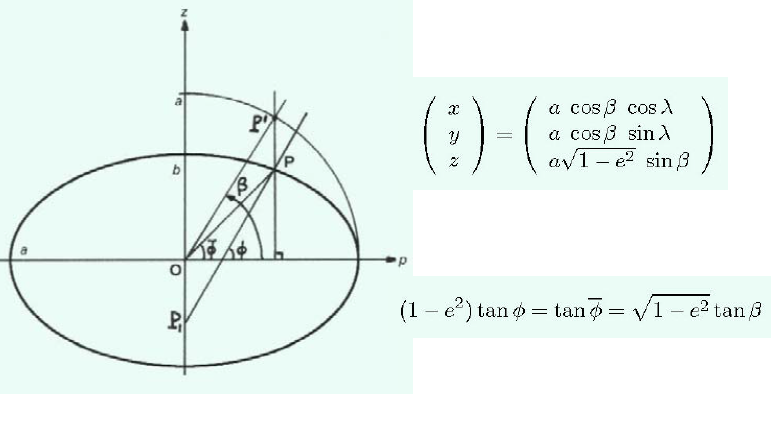 Topocentric coordinates
Origin at a ground point P (Xp, Yp, Zp)

Horizontal axes toward the North (N) and East (E)

Vertical axis upward along the plumb line (U)

P-NEU forms a left-handed system

The plumb line can be approximated by the ellipsoidal normal
Topocentric coordinates
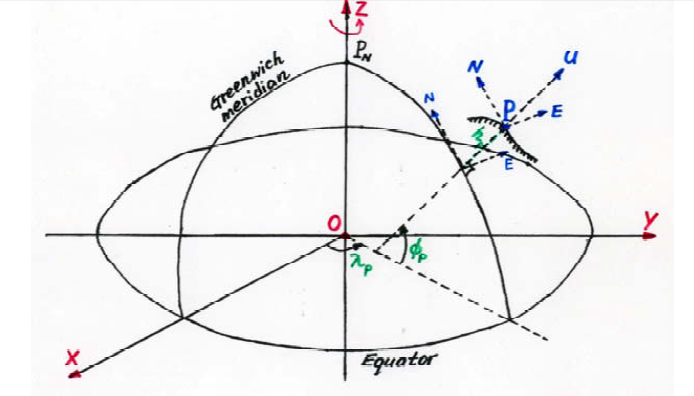 Rotation around the z-axis
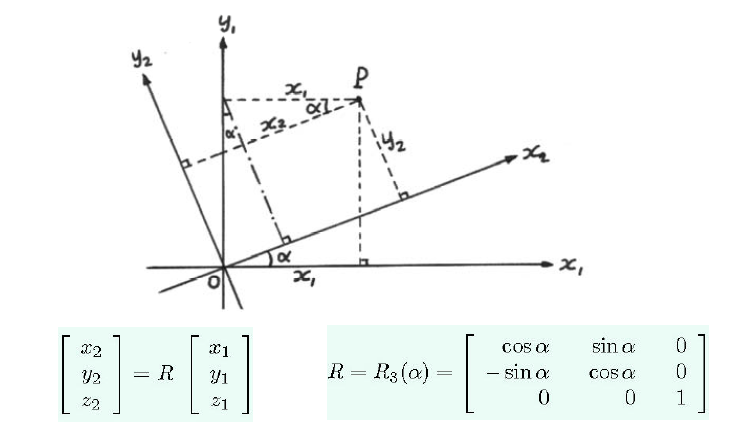 Rotation Matrices
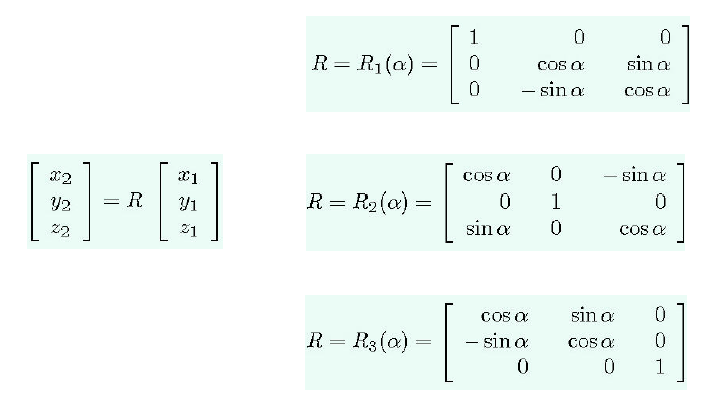 Topocentric coordinates
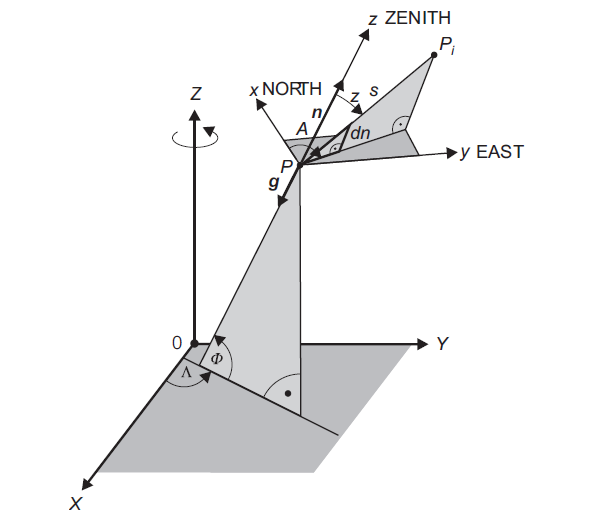 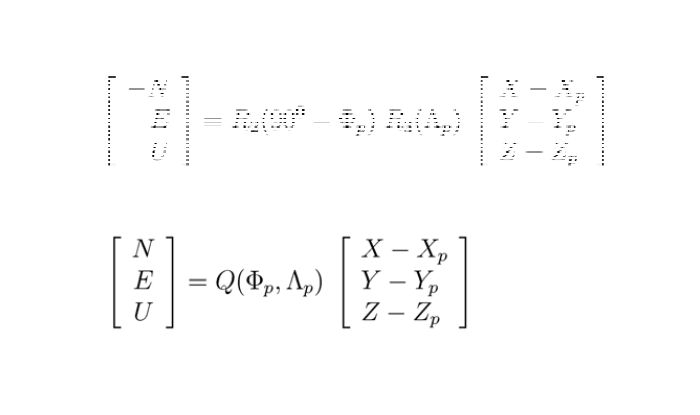 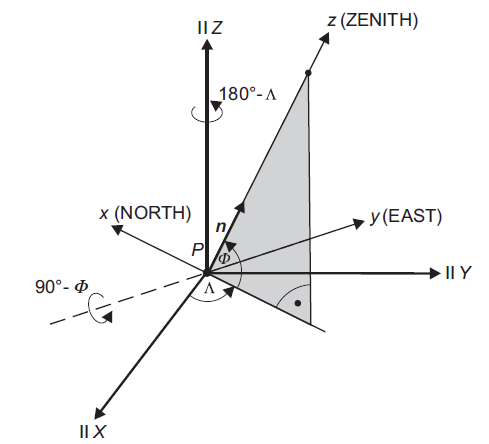 Topocentric coordinates
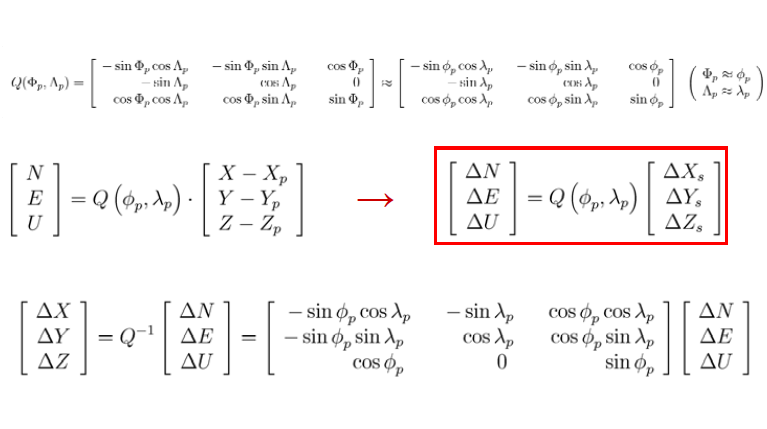